CULTURAL POETICS 
          OR 
           NEW HISTORICISM
NEW CRITICISM
During  the  1940s,  1950s,  and  1960s,  New  Criticism  was  the  dominant approach  to  literary  analysis.
New Criticism regards a literary text as an artifact with an existence  of its own, independent of and not necessarily related to its author, its readers, the historical  time it depicts,  or the historical period  in which  it was  written.
A text's meaning emerges when readers scrutinize the text alone.
For the New Critics, a literary text is highly structured  and con­tains its meaning within itself.
Such  an analysis, say  the New Critics,  is  particularly rewarding  because  literature  offers  us  a  unique  kind  of  knowledge  and presents us with the deepest truths related to humanity, truths that science is unable to disclose.
What New Criticism did not provide for Greenblatt and other critics was an attempt to understand literature from a historical perspective. In a New Critical  analysis,  the  text  was  what  mattered,  not  its  historical  context.
In addition, Greenblatt believed  that questions concerning  the  nature  and  definition  of  literature  were  not  encouraged.
OLD HISTORICISM
* This view assumes that historians  can write objectively about any given historical  time period, person, event, or text and are able definitively to state the objective truth about that person,  era,  occurrence,  or  text.
NEW HISTORICISM
That historians can articulate a unified and internally consistent worldview of any given  people,  country,  or era  and  can  reconstruct  an  accurate  and objective picture of any  historical event are key  assumptions  that  Cultural Poetics or New Historicism challenges.
Appearing as an alternate approach to textual interpretation in the 1970s and early 1980s, Cultural Poetics—often called  New  Historicism  in  America  and  Cultural  Materialism  in  Great Britain—declares that all history is subjective, written by people whose per­sonal biases  affect their interpretation of the past.
Edward Hallet Carr ,‘’Tarihin olguları hiçtir, yorum ise her şeydir’’ diyerek bu konudaki görüşünü ortaya koyar. Carr’a göre; bir tarih eserini ele alınca, ilk ilgilenmemiz gereken şey içindeki olgular değil, onu yazan tarihçi olmalıdır. Olguları incelemeden önce tarihçiyi incelemeyi elzem bulur.
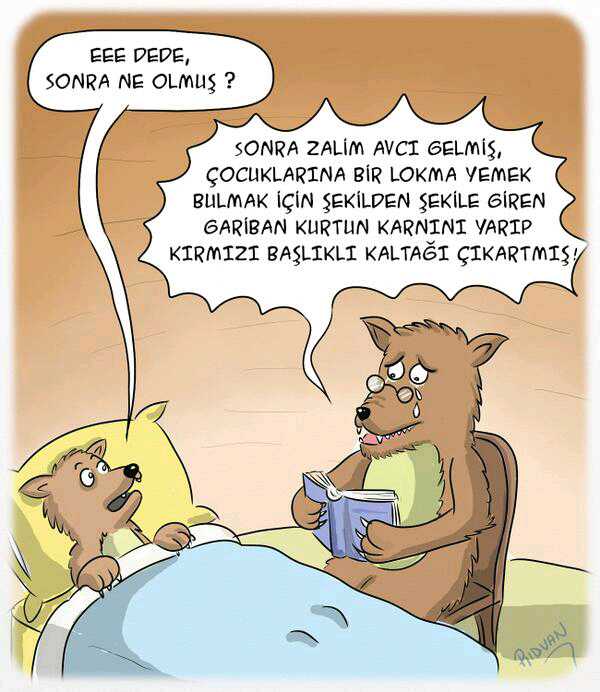 *Cultural Poetics asserts, history can never provide us with  the objective truth of or give us a totally accurate  picture  of past  events,  persons,  or  eras  nor  the  worldview  of  a group of people.
*Disavowing the old historicism's autonomous view of his­tory, Cultural Poetics  declares  that history is  one  of many  discourses,  or ways of seeing and thinking about the world.
Cultural Poetics claims  that it provides its adherents with a practice of literary analysis that: 
Highlights the interrelatedness of all human activities.
Admits its own  prejudices.
Gives a more complete understanding of a text than does the old Historicism and other interpretative approaches.
HISTORICAL DEVELOPLMENT
In the inaugural issue,  D.A.  Miller, a leading New Historicist, published his essay "Discipline in Different Voices: Bureaucracy, Police,  Family  and  Bleak  House" In  this  essay,  he  declares  two  of  New Historicism's major tenets: Literary texts are embedded in social and politi­cal discourses, and all literary texts are vehicles of power. In the next issue of Representations, another leading New Historicist, Louis Montrose, published his essay "Shaping Fantasies," reiterating and expanding upon Miller's declaration that literary texts are seats  of power.  The same year  Representations was  issued,- another  major New  Historical  text,  James  I and  the Politics  of Literature, authored by Jonathan  Goldberg, asserted  that different historical eras develop different  "modes of power,"  with  each  epoch  viewing  reality differently, including conflicting concepts of truth.
New Historicists claim, literature should  be read  in relation to culture,  his­tory, society, and other factors that help determine a text's meaning.
In his article «Towards a Poetics of Culture.(1987)» Greenblatt  asserts  that art and  society are  interrelated, but no scholar can use just one  theoretical stance  (or school of criticism)  to discover this  complex  web of interrelationships.  New Historicism should therefore be  viewed  as  a reading practice, says  Greenblatt, not a  school  of criticism, because when  texts  and  their relationship  to  society  are  investi­gated, an array of often conflicting social and literary patterns  evolves  that 
demonstrate how  art  affects society  and how society  affects  art.
* How literature was formed, whose interest it serves, and what the term  literature really means. Do contemporary issues and the cultural milieu (environment) of the times operate together to create literature, they wondered, or is literature an art form that will always be with us?
Deconstruction, Marxism, Fem­inism, and  Lacanian psychoanalysis began  to challenge the assumptions of New Criticism.  Rejecting New Criticism's  claim that the meaning  of a  text can be found mainly in the text, poststructural theorists had been developing a variety of theoretical positions about the nature of the reading process, the part the reader plays in that process, and the definition of a text or the actual work of art. Among these multitude voices, Cultural Poetics arose.
From the Marxist scholars—Georg Lukacs, Walter Benjamin, Raymond Williams,  and others—they learned that history is shaped by the people who live it, and they accepted the Marxist idea of the interconnected­ness of all life. They also believed that what we do with our hands and how we make our money do affect how and what we think.
Unlike  many  of  the  poststructuralist  theories—especially deconstruction—Cultural  Poetics  struggled  to  find  a  way  out  of 
undecidability, or aporia, about the nature of reality and the interpretation 
of a  text.  Although  not  denying  that many  factors  affect  the  writing,  the 
production,  and  the  publication of  texts, New Historicists sought  to  move 
beyond  undecidability rather  than  simply  asserting  that  a  text has  many 
possible meanings.  In doing so, they challenged the assumptions of the old 
historicism, which presupposed historians could actually write an objective 
history  of any situation.  In  addition,  they redefined  the  meaning  of a  text 
and  asserted  that  all  critics  must  acknowledge  and  openly  declare  their 
own biases.
Throughout the  1980s  and  1990s, critics such as Catherine  Gallagher, Jonathan Dollimore, Jerome McGann, Stephen Greenblatt, to name a few, voiced their concerns that the study of literature and its relationship to history has been too  narrow. 
Viewing a  text as  culture  in action,  these  critics  blur the distinction  between  an  artistic  production  and  any  other  kind  of  social production  or event.
Cultural  Poetics:  
Cultural  Materialism.  
2)  New  Historicism.
Cultural  Materialism  New Historicism
* Call for a reawakening of our historical consciousness.
* Declare  that  history  and  literature  must be  seen  as  disciplines  to be  analyzed together.
* Place all texts in their appropriate contexts.
* Believe that while we are researching and learning about different societies  that provide  the historical  context for  various  texts,  we  are  simultaneously learning about ourselves, our own habits, and our own beliefs.
CULTURAL MATERIALISM
Marxist in its theories and political and cultural in its aims.
Believing that literature can serve as an agent of change, cultural materialists declare that a  culture's hegemony is unstable.
NEW HISTORICISM
New Historicism  is  the  name  given  to  the  American  branch  of Cultural Poetics.
One  of its originating  voices, Greenblatt, along with a  host of other scholars, believes that one's culture permeates both texts and critics.
Because all critics are influenced by their culture, New Historicists believe that none of us can escape public and private cultural influences.
Like other poststructuralist practices, Cultural Poetics begins by challenging the long-held belief that a  text is  an  autonomous  work of art that  contains all  elements  necessary  to  arrive  at  a  supposedly  correct  interpretation.
Unlike the old historicism, this New Historicism, or Cultural Poetics, asserts that an intricate connection exists between an aesthetic object—a text or any work of art—and society, while denying that a text can be evaluated in isolation from  its cultural context.
We must know,  it declares,  the  societal concerns  of the author,  of the historical times  evidenced  in  the  work,  and  of other cultural elements exhibited in the  text before we  can devise  a valid interpretation.
Michel Foucault
Unlike many past historians, Foucault declares that history is not linear (i.e. it does not have a definite beginning, a middle,  and  an  end)  nor is it necessarily teleological  (i.e., purposefully going  forward  toward  some  known  end).
History  cannot be explained as a series of causes and effects controlled by some mysterious destiny  or  an  all-powerful  deity.
For  Foucault,  history  is  the  complex interrelationship  of  a  variety  of  discourses,  the  various  ways—artistic, social,  political,  and so  on—that  people think  and  talk about  their world.
How these discourses interact in any given historical period is not random. Rather,  the interaction  is  dependent on  a  unifying principle  (or  pattern) Foucault calls  the  episteme—that is,  through  language and  thought,  each period in history develops its own perceptions concerning the nature of real­ity (or what it defines as truth), sets up its own acceptable and unacceptable standards of behavior; establishes its own criteria for judging what it deems good or bad; and certifies what group of people develop, articulate, protect, and defend the yardstick whereby all established truths, values, and actions will be deemed acceptable.
To unearth the episteme of any given historical period, Foucault borrows techniques and terminology from archaeology. Just as an archaeologist must slowly and meticulously dig through various layers of earth  to uncover the symbolic treasures of the past, historians must expose each layer of discourse that comes  together to shape people's episteme.
As an archaeolo­gist must date each finding and  then piece together the artifacts  that define and help explain that culture, so must the historian piece together the various discourses and their interconnections among themselves and with nondiscursive practices—any cultural institution such as  a  form of government, for example—that will assist in articulating the episteme under investigation.
From  this point of view, history is a form of power.  Because each era or people develop their own episteme, the episteme actually controls how that era  or group of people views  reality.  History,  then,  becomes  the study and unearthing of a vast, complex web of interconnecting forces  that ultimately determines what takes place in each culture or society.
Foucault  asserts  that  the abrupt and  often radical  changes  that cause breaks  from  one  episteme  to another are neither good nor bad, valid nor invalid. Similar to the discourses that help produce them, different epistemes exist in their own right; they are neither moral nor immoral, but amoral.
According  to  Foucault,  historians must realize  that they are influenced and prejudiced by the episteme(s) in which they live. Because their thoughts, customs, habits, and other actions are colored by their epistemes, historians can never be totally objective about their own or any other historical period.
To be a historian, Foucault asserts, means one must confront  and articulate one's own set of biases before examining the various discourses or the mate­rial evidence of past events that comprise an episteme of any given period.
Such  an  archaeological  examination  of  the  various  discourses,  Foucault believes, will not unearth a monological  view  of an episteme  (i.e.,  one that presupposes a single,  overarching,  political vision or  design); instead, this kind of examination will reveal a set of inconsistent, irregular, and often con­tradictory  discourses  that  will explain  the  development  of that  episteme, including which elements were  accepted,  changed, or rejected  to form  the "truth" and to set the acceptable standards for that era.
Clifford Geertz
There exists "no human nature independent 
of culture," culture being defined by Geertz as  "a set of control mechanisms— plans, recipes, rules, instructions," for governing behavior.
Each person must be viewed as a cultural artifact.
How each person views society is always unique because there exists what Geertz calls an "information gap" between what our body tells us and what we have to know in order to function in society. This gap also exists  in society because society cannot know everything that happens among all its people.
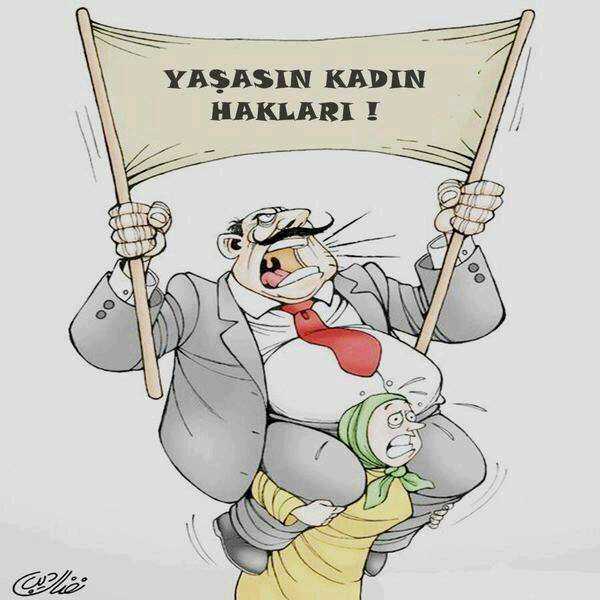 Cultural  Poetics  also  adapts  Geertz's  anthropological  methodology for describing culture, thick description.
Thick description describes the seemingly insignificant details present in any cultural practice. By focusing on these details, one can then reveal  the inherent contradictory forces at work within a  culture.
Texts, History, and Interpretation
Because  texts are simply one of many elements  that help shape a  culture, Cultural Poetics critics believe that all texts are really social documents that reflect but also,  and  more importantly, respond to  their historical  situation.
Since  any  historical  situation  is  an  intricate  web  of  often  competing discourses,  Cultural  Poetics  scholars  center  history,  declaring  that  any interpretation of a text would be incomplete if we do not consider the text's relationship to the discourses that helped fashion it and to which the text is a response.
From this point of view, a text becomes a battleground of compet­ing ideas  among the  author, society,  customs, institutions, and  social  prac­tices  that are all eventually  negotiated by  the  author and  the  reader and influenced by each contributor's episteme.
For a Cultural Poetics critic, everything we do is interrelated to and within a network of practices embedded in  our culture.  No  act  is  insignificant; everything is important.
In our search to attach meaning to our actions, 
Cultural  Poetics critics believe that we can never be fully objective because we are all biased by cultural forces.
Cultural Poetics critics maintain that we will discover not only the social world of the text but also the present-day social forces working upon us as we negotiate meaning with printed mater­ial. Like history itself, our interaction with a text is a dynamic, ongoing pro­cess that will always be somewhat incomplete.
WHAT CULTURAL POETICS REJECTS
Monological interpretations of a given culture, people, or historical era can accu­rately demonstrate that culture's beliefs and values.
A historian can establish the  "norms" and  the  "truth" of any social order. 
A writer or a historian can be totally objective.
Autonomous artifacts, including literary texts, can or do exist.
Literature is shaped only by historic moments, and  that history serves as merely a background for literary study.
Only one correct interpretation of a text exists.
WHAT CULTURAL POETICS DOES AND ACCEPTS
It intentionally  smudges  the  line  between  history  and  literature,  believing  that text (literature) and context (history) are the same and that literature has no his­tory of its own but is ensconced  in cultural history. 
It  admits  that  definitive  interpretations  of  a  text  are  unattainable  because relevant material  is too  far spread  to gather exhaustively;  we  can never recover the original meaning of anything because we cannot hear all the voices that contributed to the event.
It  recognizes  that  power  affects  literature  as  deeply  as  it  does  history.
It believes  that  texts,  like  all  forms  of  discourse,  help  shape  and  are  shaped  by social forces.
It looks to single moments in history that may have influenced or been influenced by a  literary  text  produced  at  the  time,  relying heavily  on  historical  documents to discover these significant moments; by so doing, history can no longer be con­sidered  simply  "background"  information  for  textual analysis  but  instead  is  an essential element in the interpretive process.
Literature is shaped by historical moments while also shaping the individual reader or listener to these texts.
One of the most important elements in textual analysis  is discov­ering  how  a  text  was  formed…
Writers, like texts, are subjected to social biases, cultural influences, and political agendas; hence, no writer or critic can ever be entirely objective.
METHODOLOGY
No  matter their methodology, Cultural  Poetics scholars begin by assuming  that language shapes and is shaped by the culture that uses it.
By language, Cultural Poetics critics  mean  much more  than spoken words. 
Included in this definition of language is history. Like literature, writing, or other relationships that involve either a transfer or a relationship of power, history becomes a narrative discourse.
From this perspective, history and literature 
are nearly  synonymous, both being narrative discourses  that interact with their historical  situations,  their authors,  their readers,  and  their present-day cultures. Neither can claim a  complete or an objective understanding of its 
content or historical situation because both are ongoing conversations with their creators, readers, and cultures.
Meaning evolves from  the interaction of the vari­ously interwoven social discourses, no hierarchy of discourses can exist; all discourses are necessary and must be  investigated  in the process  of textual analysis.
The interpretative process  must  also include  questions  about  the methodological assumptions for discerning meaning for each discourse and for  every  practitioner  because  no  single  discourse,  method,  or  critic  can reveal  the  one single truth  about  any social  production in  isolation from other discourses.
A  text's  meaning  as  perceived  through  the  lens  of  Cultural  Poetics resides in  the  cultural system composed  of the interlocking  discourses  of its  author,  the  text,  and  its reader.
To begin to understand a  text's  significance and  to  realize  the complex social structure of which it is a part, Cultural Poetics critics declare that all three areas of concern must be investigated. If one area is ignored, the risk of returning to the old historicism, with its lack of understanding about a text as a social production, is unavoidable.
Anecdotes are well-preserved messages  that most often come to us in  their original state, unaltered by the ideologies of publishers or other institutions of preservation. As soon as they are gathered together, a collection of anecdotes  reveals  "counter-histories"  or alternative perspectives of an incident or era presented by voices that usually go unheard in a monolithic interpretation of history.
Because Cultural Poetics views history and  literature as social discourses and therefore battlegrounds for conflicting beliefs, actions, and customs, a text becomes  "culture in action."
Cultural Poetics scholars believe that an investigation into these and similar happenings demonstrates the complex relationships that exist among all dis­courses and shows  how narrative discourses such as history, literature, and other social productions interact with, define, and are, in turn, shaped by their culture. What we will learn by applying these principles and methodologies is that there is not one voice but many voices to be heard interpreting texts and our culture: our own voice, the voices of others, the voices of the past, the voices of the present, and the voices that will be in the future.
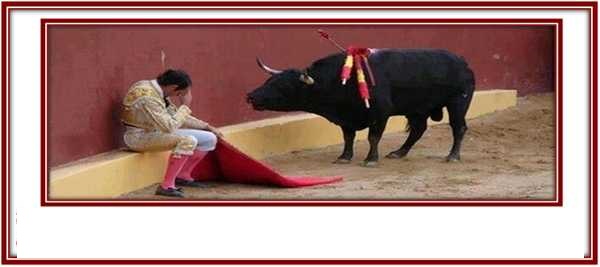 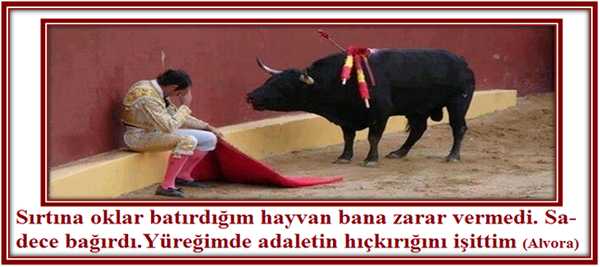 Dulce et Decorum Est
       BY WILFRED OWEN
      Bent double, like old beggars under sacks,
    Knock-kneed, coughing like hags, we cursed through sludge,
    Till on the haunting flares we turned our backs,
    And towards our distant rest began to trudge.
    Men marched asleep. Many had lost their boots,
    But limped on, blood-shod. All went lame; all blind;
    Drunk with fatigue; deaf even to the hoots
    Of gas-shells dropping softly behind.
 
    Gas! GAS! Quick, boys!—An ecstasy of fumbling
    Fitting the clumsy helmets just in time,
    But someone still was yelling out and stumbling
   And flound’ring like a man in fire or lime.—
   Dim through the misty panes and thick green light,
   As under a green sea, I saw him drowning.
In all my dreams before my helpless sight,
     He plunges at me, guttering, choking, drowning.
 
     If in some smothering dreams, you too could pace
     Behind the wagon that we flung him in,
     And watch the white eyes writhing in his face,
     His hanging face, like a devil’s sick of sin;
     If you could hear, at every jolt, the blood
     Come gargling from the froth-corrupted lungs,
     Obscene as cancer, bitter as the cud
     Of vile, incurable sores on innocent tongues,—
     My friend, you would not tell with such high zest
     To children ardent for some desperate glory,
     The old Lie: Dulce et decorum est
     Pro patria mori.

NOTES: Latin phrase is from the Roman poet Horace: “It is sweet and honorable to die for one’s country.”
From a New Historicist point of view, Owen's "Dulce et Decorum Est" both reveals and shapes its culture and is a no less authoritative account of the War than is a history textbook.
The  dying  soldier in  Owen's  "Dulce"  is  universal  He is  the everyman, the nameless recruit whose carefully studied face represents  the tormented spirits of all those fated to see the hellish affairs of war.
Owen's poem stands as an example of a subversive voice that survived the powerful cultural forces that might have silenced its message of resistance.
War gores the spirit as well as the body, Owen insisted. The content of "Dulce et Decorum Est" was clearly  implicated  in  its  cultural  milieu  as  it  responds  powerfully  to  the dominating rhetoric of the time. 
Owen has changed us—and the world—with his words.